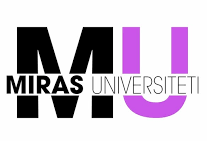 « О мониторинге удовлетворенности работодателей качеством профессиональной подготовки выпускников: результаты, проблемы и пути их решения »
Начальник центра карьеры: Жұмабек Р.Қ.
Шымкент,  2025 г.
Цель и задачи социологического опроса
Период анкетирования: согласно положению об анкетированию в университете «Мирас» - февраль 2025 года
Цель: Изучение мнения работодателей и оценка их удовлетворенности качеством подготовки выпускников Университета «Мирас» .
           
             Задачи:
1. Анализ степени удовлетворенности внешних потребителей (работодателей) качеством подготовки специалистов.

2. Анализ качества образовательного уровня выпускников университета «Мирас».

3. Выработка действий, направленных на улучшение качества подготовки специалистов.
Объект исследования
Руководители различных предприятий, организаций образования, начальники отделов, филиалов компаний, специалисты HR, начальники кадровых служб и др.
Метод исследования
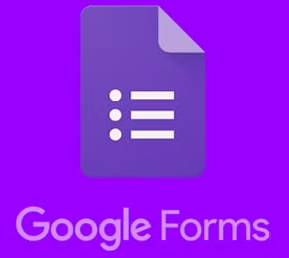 Индивидуальный анкетный опрос.
Вид анкетирования
- Выборочный (опрашивается определенная группа руководителей);
- Именной (с указанием личных данных: ФИО, должность, тел., E-mail);
- Онлайн (заполнить Google форму можно в любое время в течение отведенного срока).
Социологический опрос
Количество респондентов, принявших участие в исследовании, составило 71 чел., из них:

29 человек – представители образовательных и спортивно-оздоровительных учреждений;
19 человек – представители ОЮЛ, юридических/консалтинговых компаний, региональных органов исполнительной власти, правоохранительных органов РК и др. из числа различных отраслей права и финансов;
22 человека – представители/топ-менеджеры ТОО, АО, ИП и др.;
Кол-во опрошенных работодателей по годам
Являетесь ли Вы потребителем профессиональных кадров (выпускников) Miras?
Какое количество выпускников университета Miras принято Вами на работу?
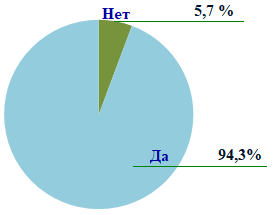 Наибольшее количество принятых на работу прослеживается в сфере права, бизнеса и управления.
            
        По педагогическому профилю лидируют направления: «Педагогика и психология» (бакалавриат)
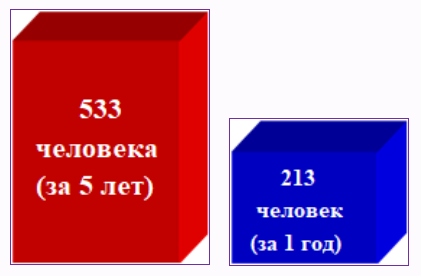 Распределение массива анкет по направлениям подготовки
Бакалавриат
Магистратура
Поддерживаете ли Вы стратегию дуального обучения?
Возможно ли разработать совместно с университетом программу подготовки практикантов на базе Вашего предприятия?
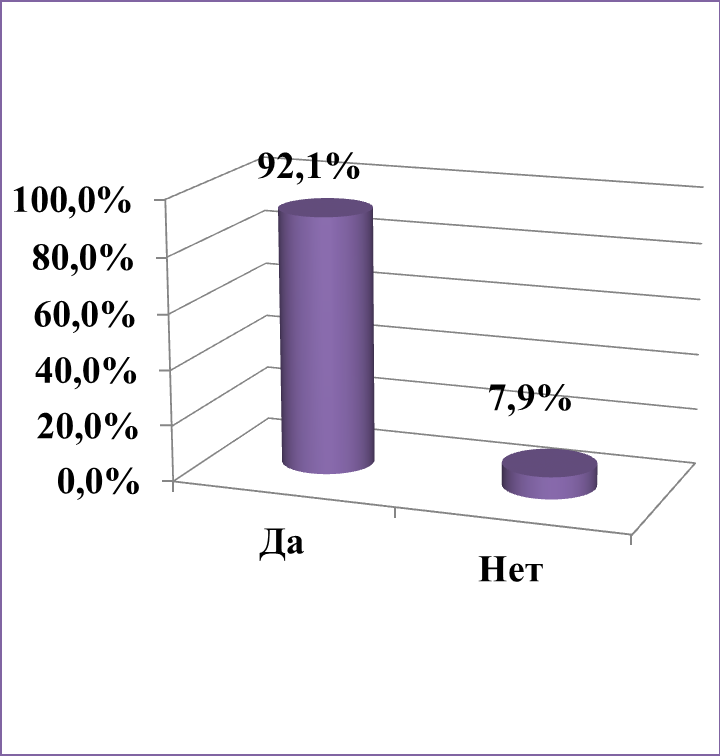 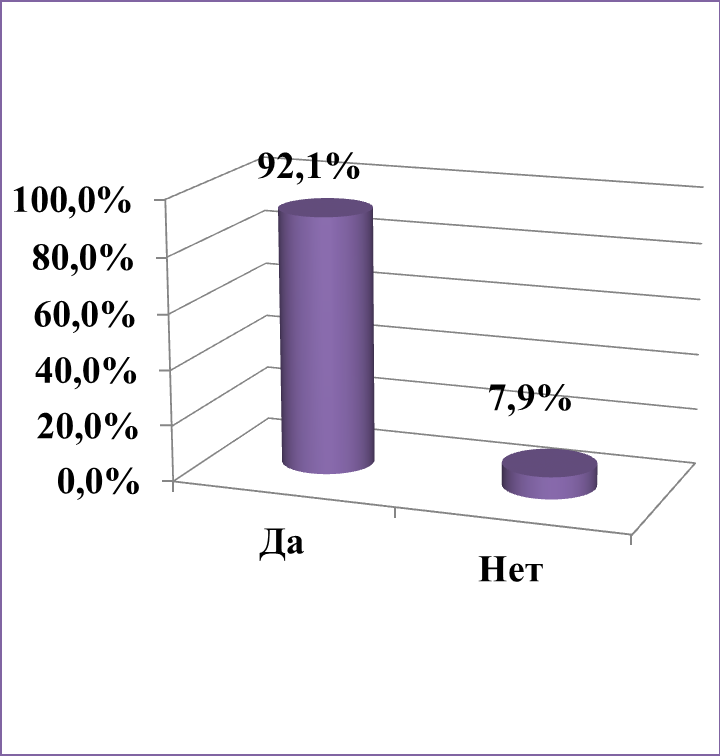 Оцените качество подготовки кадров университетом «Мирас»
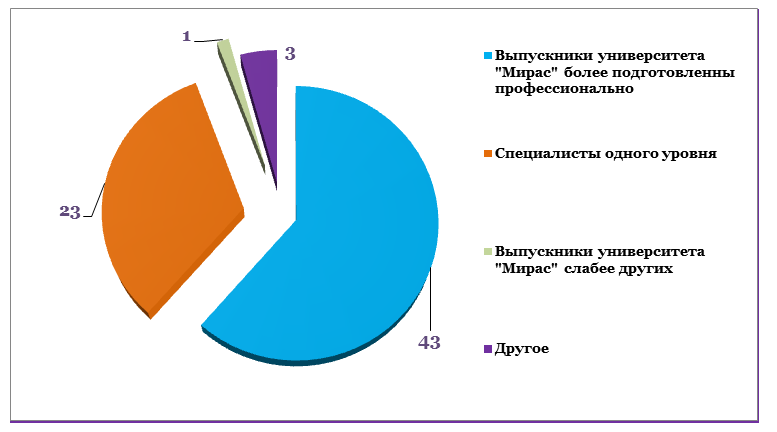 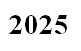 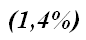 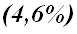 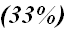 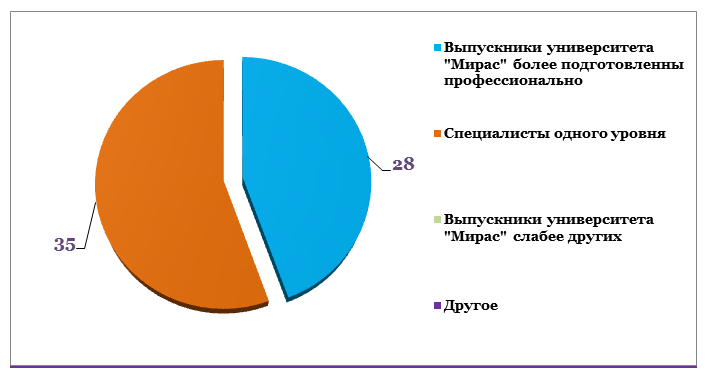 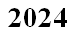 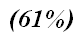 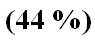 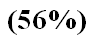 Осуществляет ли Ваше предприятие (организация, учреждение) сотрудничество с подразделениями Университета Miras?
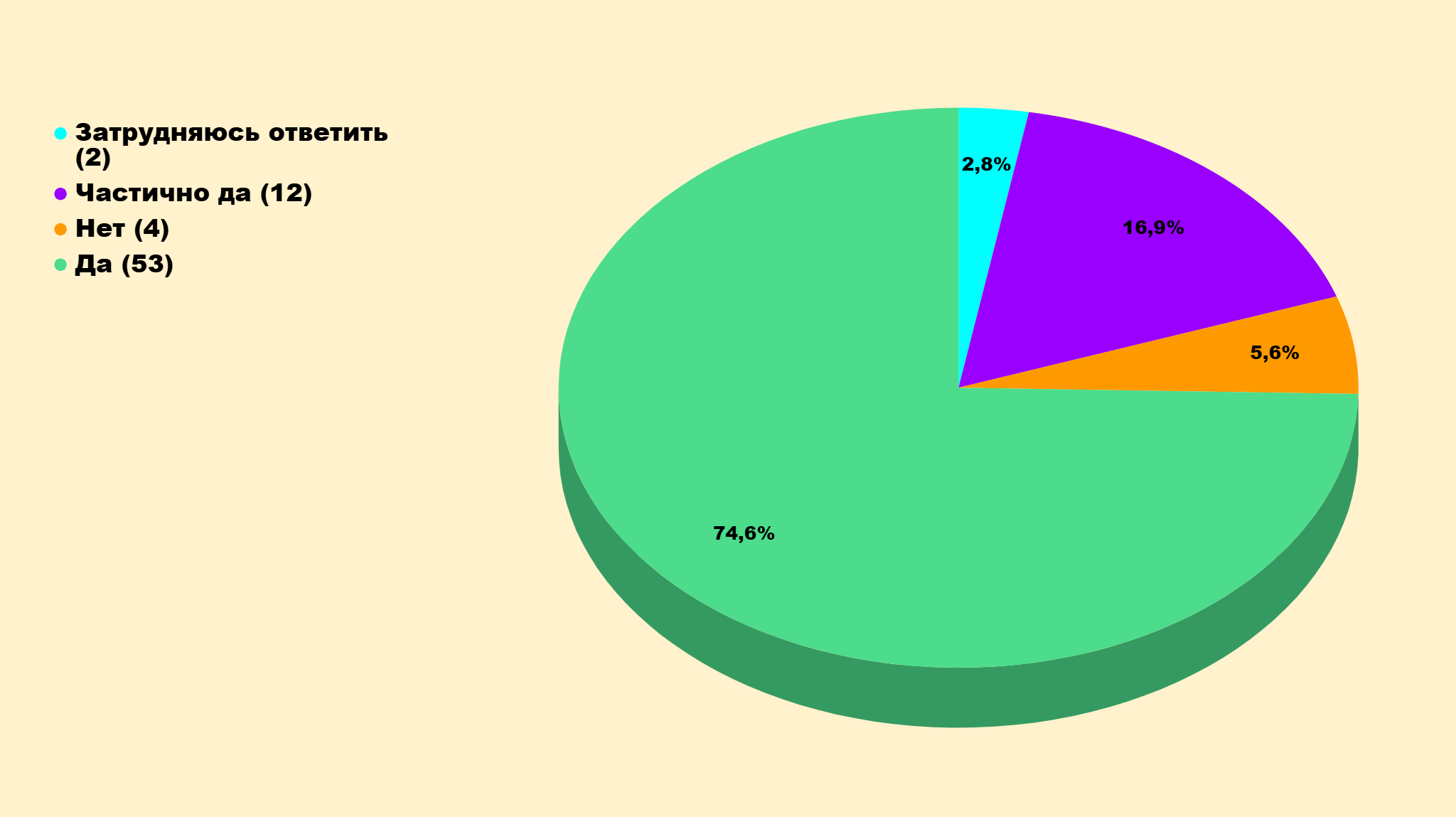 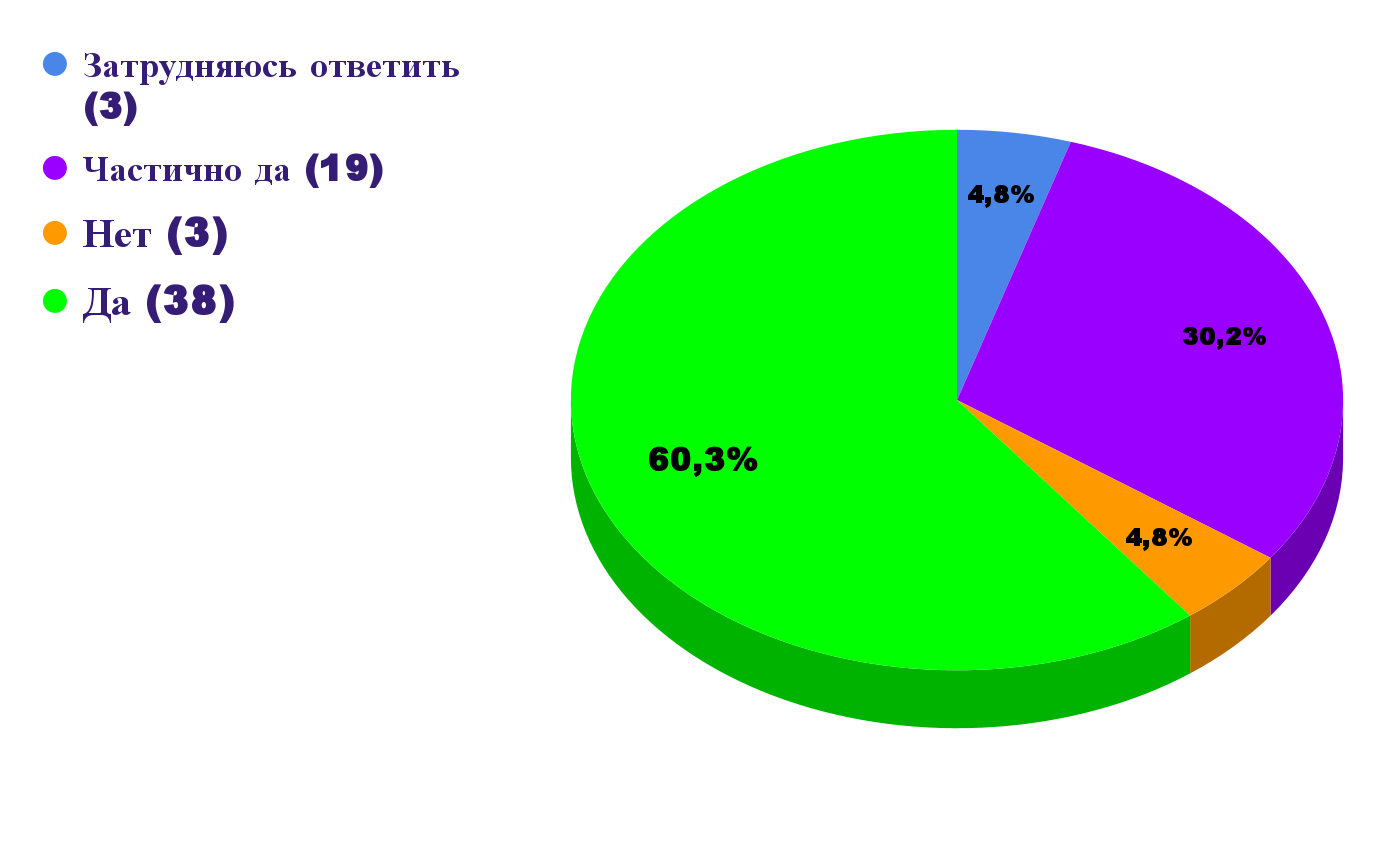 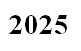 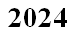 География опрошенных работодателей
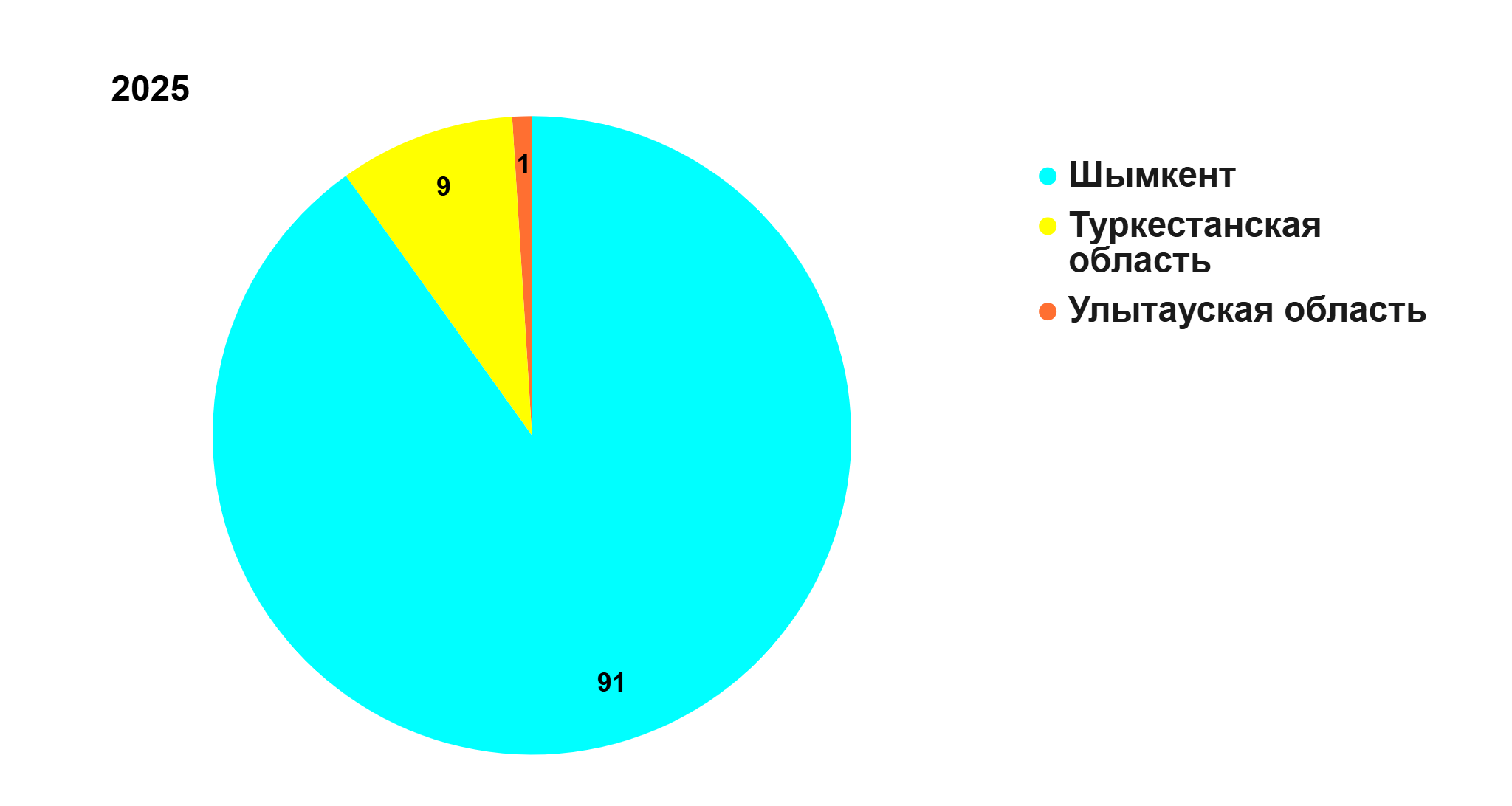 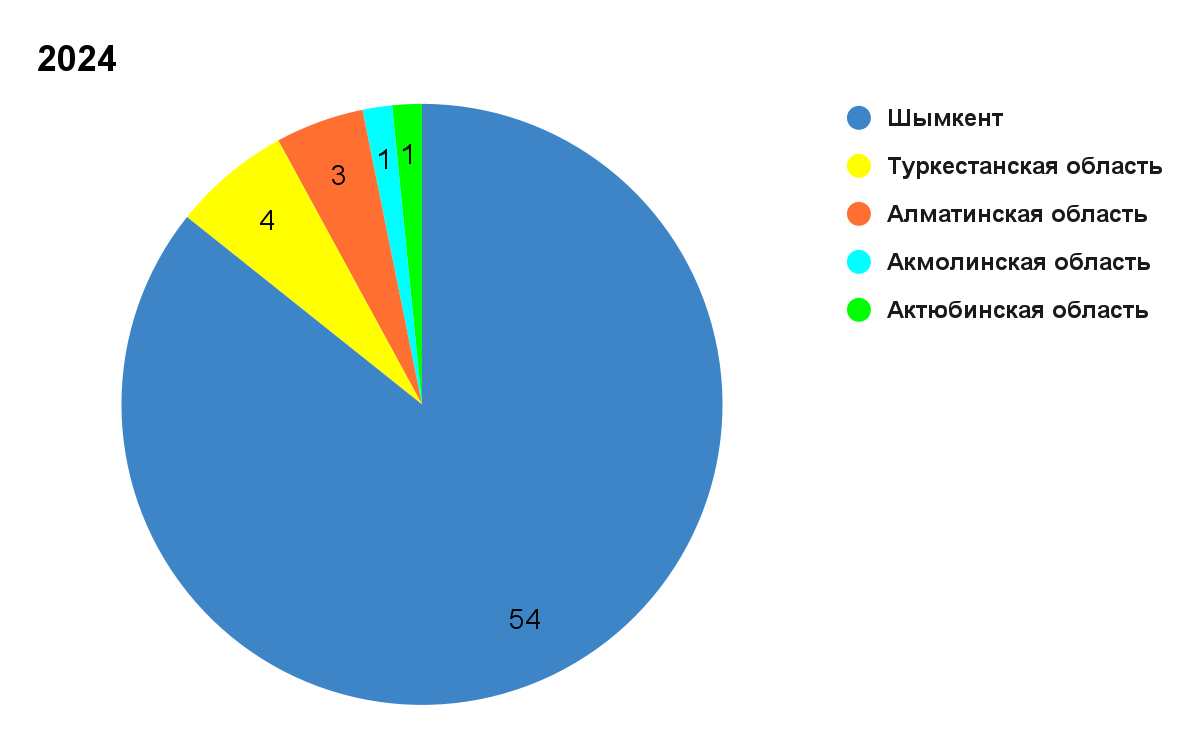 Желаете ли Вы развивать деловые связи и сотрудничать с университетом Мирас, по каким направлениям?
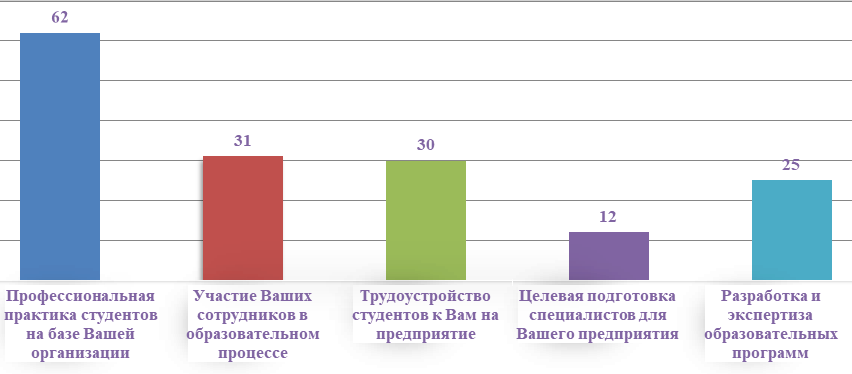 Оцените качество, полноту и актуальность информации об Университете “Мирас” и его деятельности, размещенной на официальном сайте ВУЗа
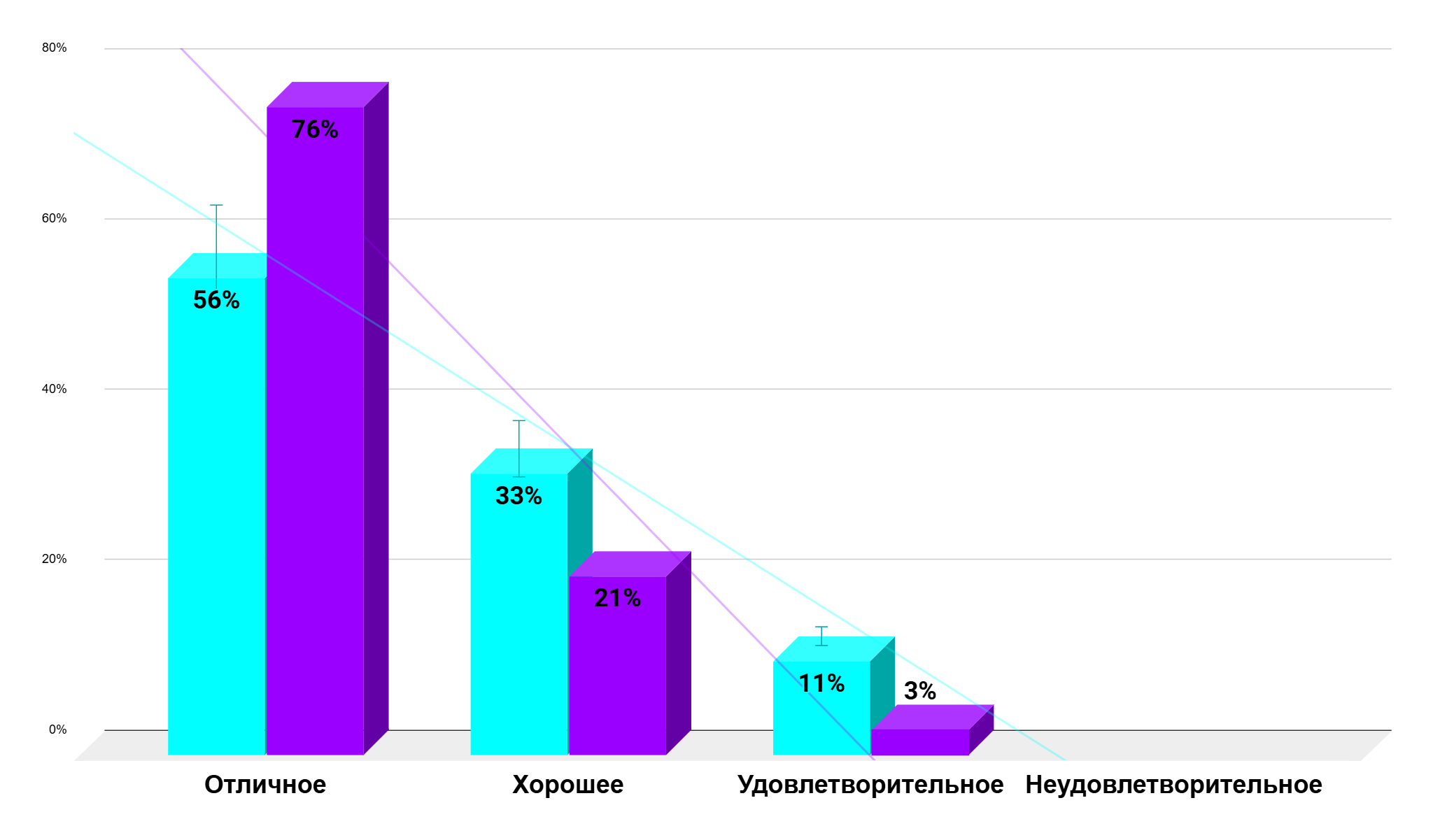 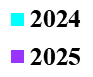 Спасибо за внимание!​